Regular Meeting
2020/06/15
Phd Candidate 
Yang  Linhan
Paper Review
Retrographic sensing for the measurement of surface texture and shape
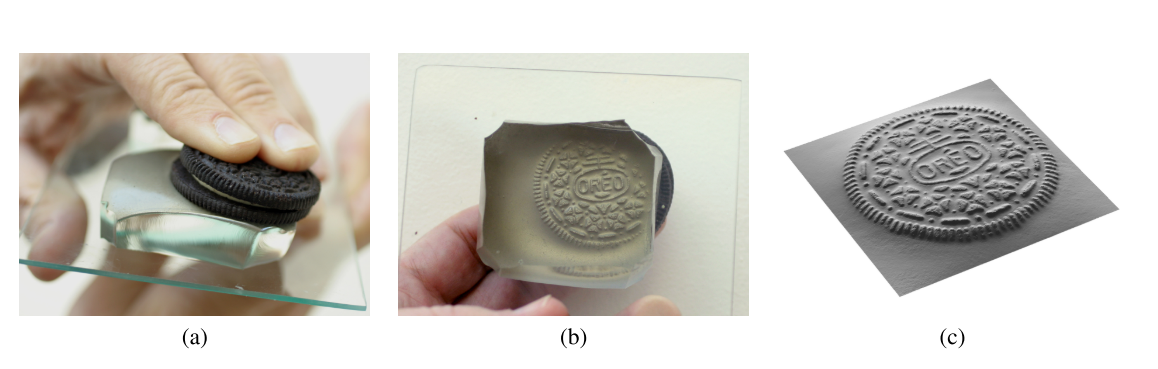 Sensors
Physical Environment
Inference
Contact
?
[1] Johnson M K, Adelson E H. Retrographic sensing for the measurement of surface texture and shape[C]//2009 IEEE Conference on Computer Vision and Pattern Recognition. IEEE, 2009: 1070-1077.
Paper Review
Retrographic sensing for the measurement of surface texture and shape
Photometric stereo algorithm
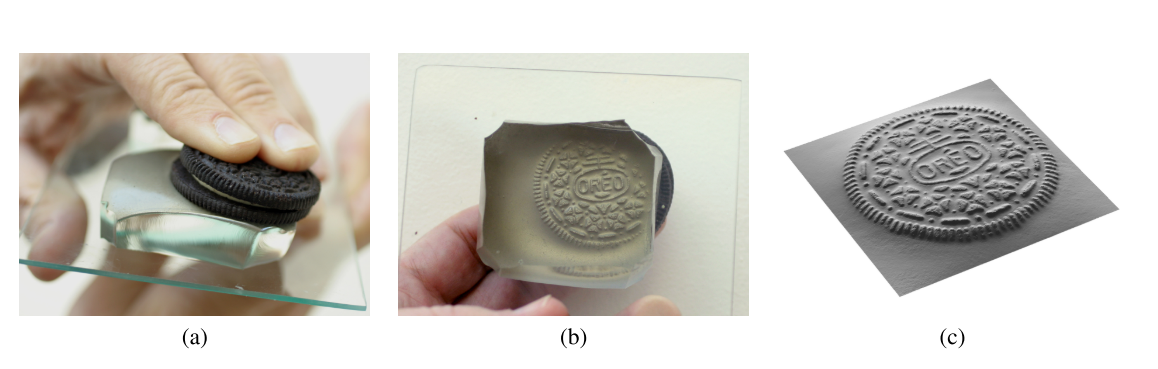 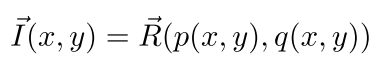 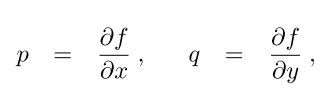 Different

illumination
Datasets
Objects
Lookup tables
Mapping from (x,y) to intensity
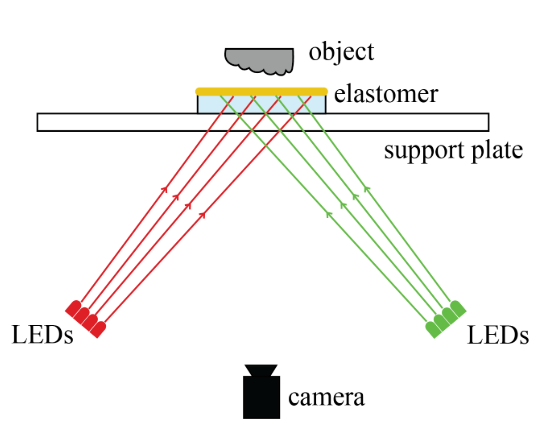 Contact
Sensors
Shape of  objects
Physical Environment
Inference
Reconstruct the surface
Photometric

 Stereo
[1] Johnson M K, Adelson E H. Retrographic sensing for the measurement of surface texture and shape[C]//2009 IEEE Conference on Computer Vision and Pattern Recognition. IEEE, 2009: 1070-1077.
[2] Yuan W, Dong S, Adelson E H. Gelsight: High-resolution robot tactile sensors for estimating geometry and force[J]. Sensors, 2017, 17(12): 2762.
Paper Review
Measurement of Shear and Slip with a GelSight Tactile Sensor
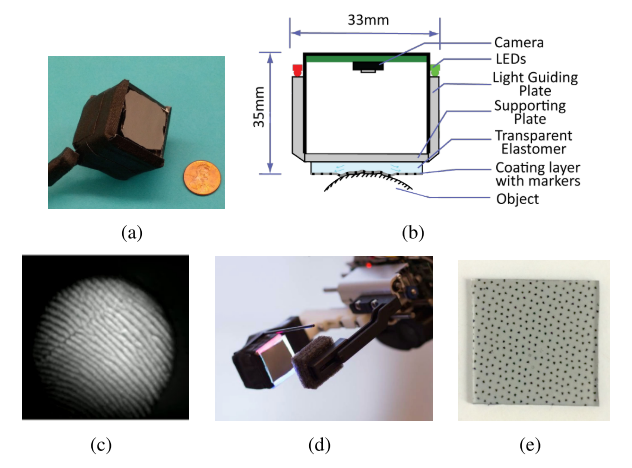 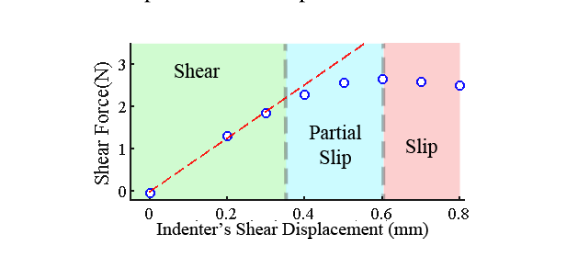 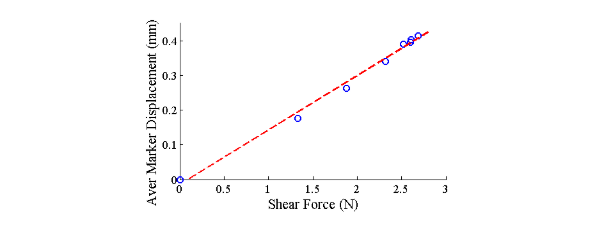 Relationship between Markers Displacement and Shear Force
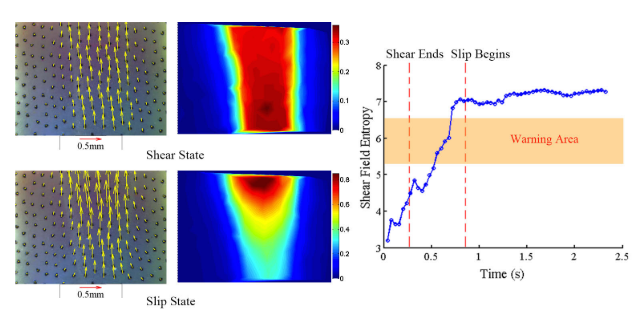 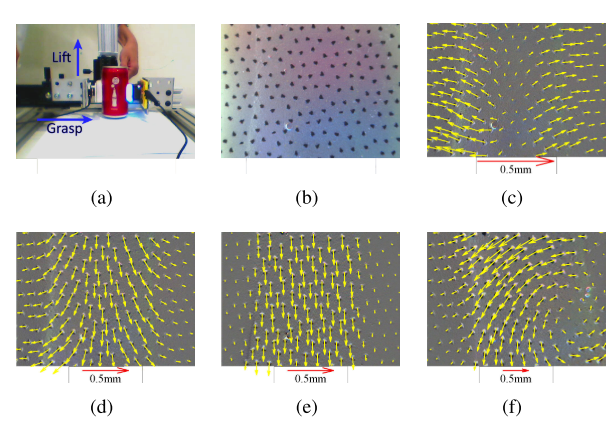 Contact
Sensors
Shape of  objects+
Motion of  markers
Physical Environment
Inference
Shear Force+
Shear Force Entropy
Photometric

 Stereo
Shear Force Entropy
[1] Yuan W, Li R, Srinivasan M A, et al. Measurement of shear and slip with a GelSight tactile sensor[C]//2015 IEEE International Conference on Robotics and Automation (ICRA). IEEE, 2015: 304-311.
Paper Review
GelSight: High-Resolution Robot Tactile Sensors for Estimating Geometry and Force
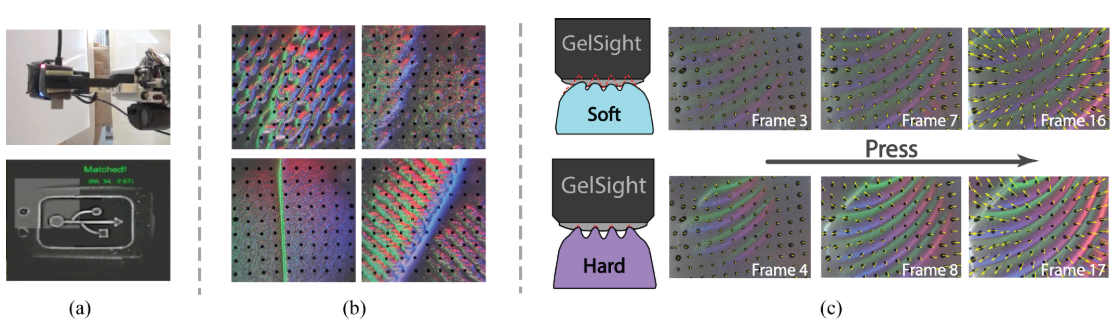 Application
Contact
Sensors
Shape of  objects+
Motion of  markers
Physical Environment
Inference
Texture+
Shear Force+
Entropy
Photometric

 Stereo
[1] Yuan W, Dong S, Adelson E H. Gelsight: High-resolution robot tactile sensors for estimating geometry and force[J]. Sensors, 2017, 17(12): 2762.
Paper Review
Improved GelSight Tactile Sensor for Measuring Geometry and Slip
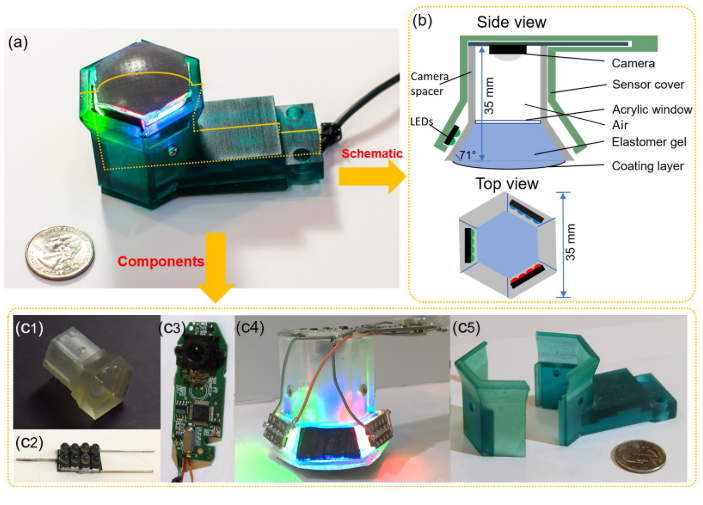 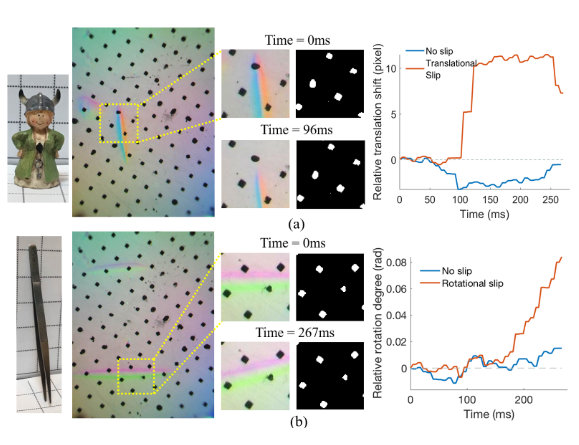 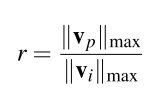 Basic idea: peripheral contact area has less displacement compared to the central area.
Locate  the peripheral areas and centeral area
pick the moving vector with the largest norm 
Calculate r. If r is larger than a threshold, we consider the slip is occurring
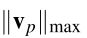 a Lambertian surface instead of a semi-specular surface
Contact
Sensors
Shape of  objects+
Motion of  markers
Physical Environment
Inference
Texture+
Shear Force+
Entropy
Slip Detection
Measuring the motion of markers
Photometric

 Stereo
Slip Detection?
[1] Dong S, Yuan W, Adelson E H. Improved gelsight tactile sensor for measuring geometry and slip[C]//2017 IEEE/RSJ International Conference on Intelligent Robots and Systems (IROS). IEEE, 2017: 137-144.
Paper Review
Improved GelSight Tactile Sensor for Measuring Geometry and Slip
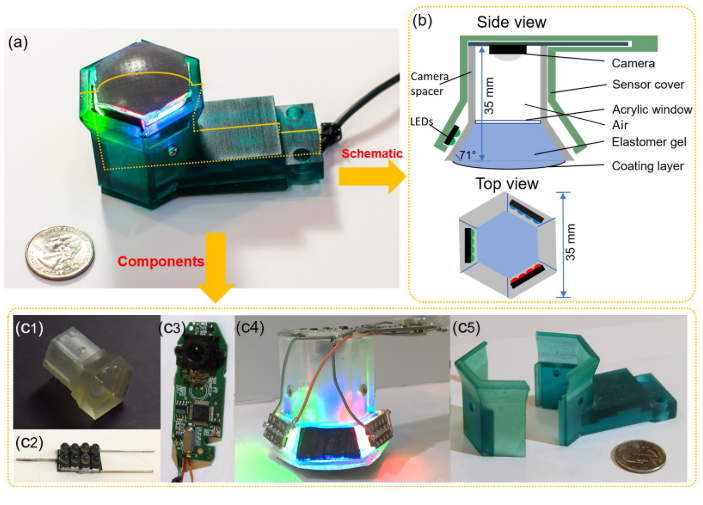 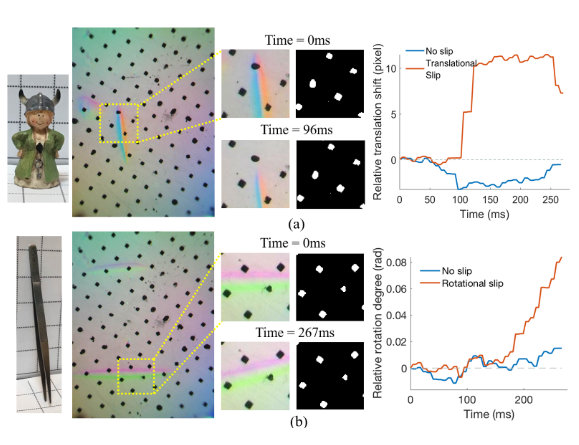 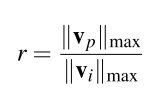 Basic idea: peripheral contact area has less displacement compared to the central area.
Locate  the peripheral areas and centeral area
pick the moving vector with the largest norm 
Calculate r. If r is larger than a threshold, we consider the slip is occurring
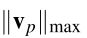 a Lambertian surface instead of a semi-specular surface
Contact
Sensors
Shape of  objects+
Motion of  markers
Physical Environment
Inference
Texture+
Shear Force+
Entropy
Slip Detection
Measuring the motion of markers
Photometric

 Stereo
If Slip Occurs
Regrasp
Inceasing Gripping Force
[1] Dong S, Yuan W, Adelson E H. Improved gelsight tactile sensor for measuring geometry and slip[C]//2017 IEEE/RSJ International Conference on Intelligent Robots and Systems (IROS). IEEE, 2017: 137-144.
Paper Review
Shape-independent Hardness Estimation Using Deep Learning and a GelSight Tactile Sensor
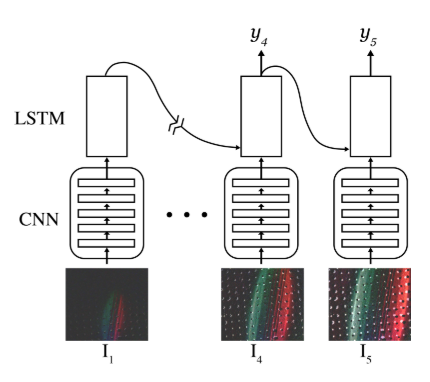 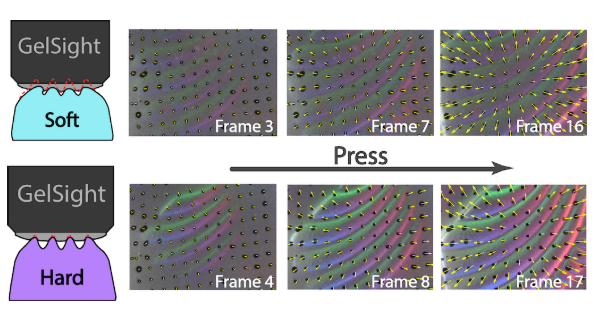 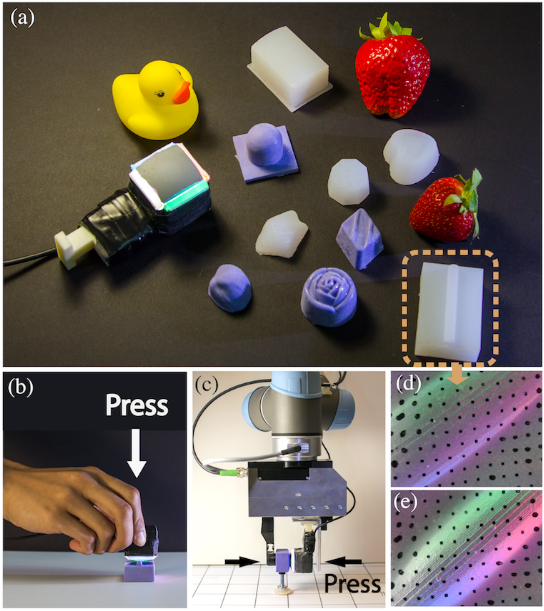 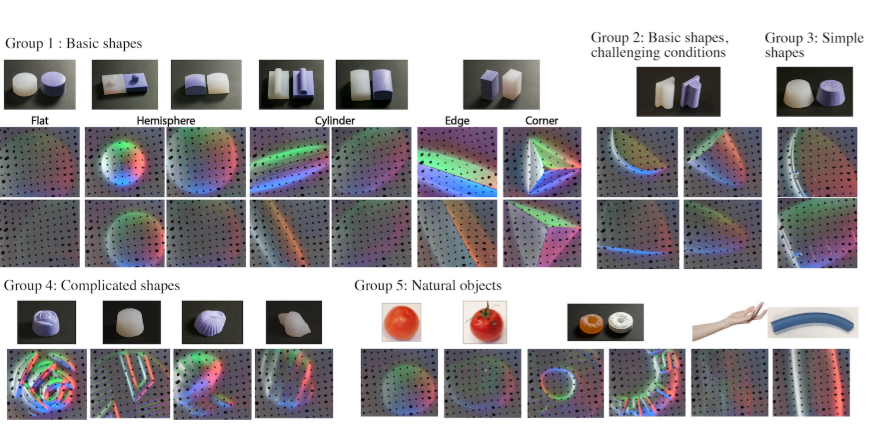 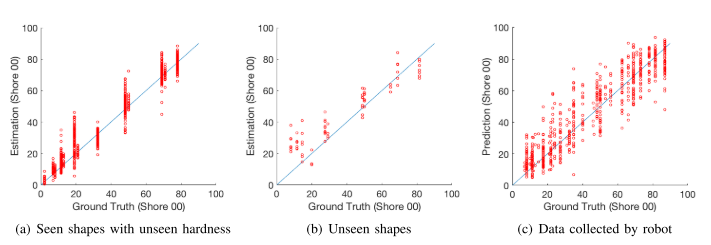 Contact
Sensors
Shape of  objects+
Motion of  markers
Physical Environment
Inference
Texture
Hardness Estimation
Photometric

 Stereo
CNN

 RNN
[1] Yuan W, Zhu C, Owens A, et al. Shape-independent hardness estimation using deep learning and a gelsight tactile sensor[C]//2017 IEEE International Conference on Robotics and Automation (ICRA). IEEE, 2017: 951-958.
Paper Review
More Than a Feeling: Learning to Grasp and Regrasp using Vision and Touch
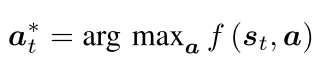 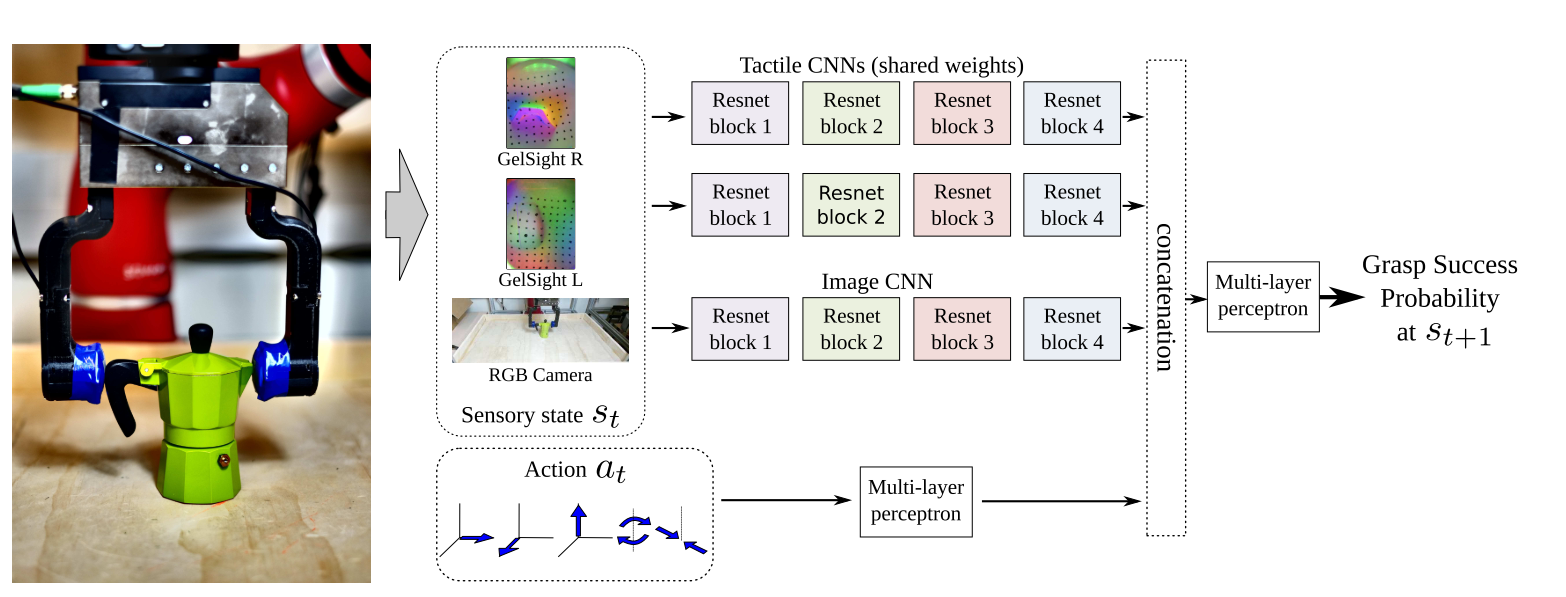 1. Randomly sample potential actions and predict the success probability using the learned model

2. Select the action with the highest success probability.
Contact
Sensors
Tactile + Vision
Physical Environment
Success Probability Estimation
Action-conditioned visuo-tactile model network architecture
Regrasp
Highest Success Probability
[1] Calandra R, Owens A, Jayaraman D, et al. More than a feeling: Learning to grasp and regrasp using vision and touch[J]. IEEE Robotics and Automation Letters, 2018, 3(4): 3300-3307.
Paper Review
Is it real necessary to estimate the force during the exploration and manipulation?
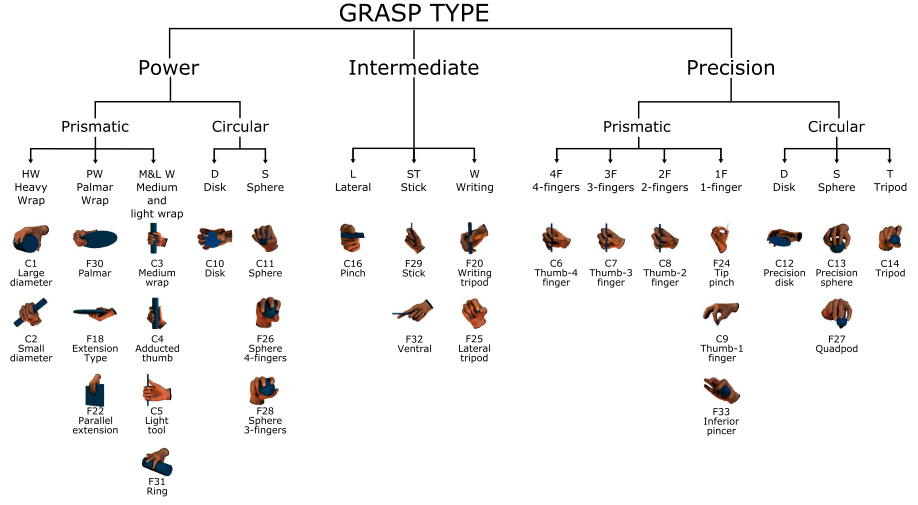 Human doesn’t estimate force when grasping
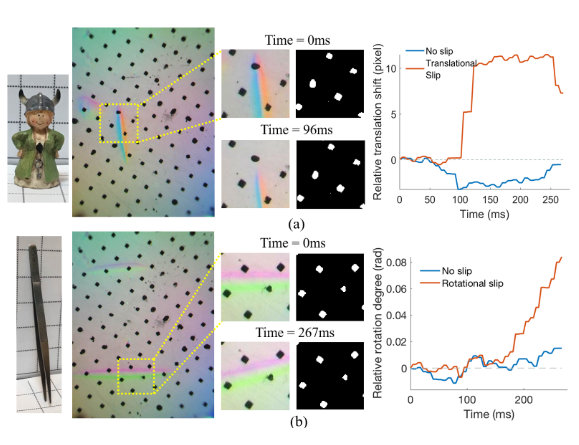 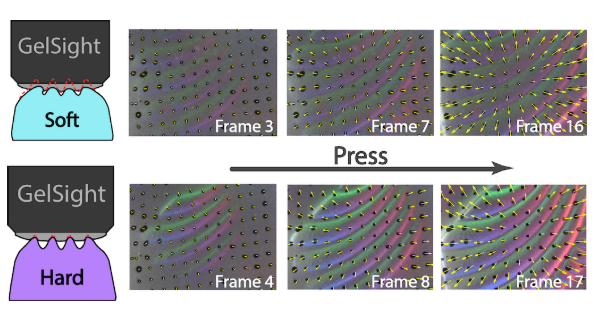 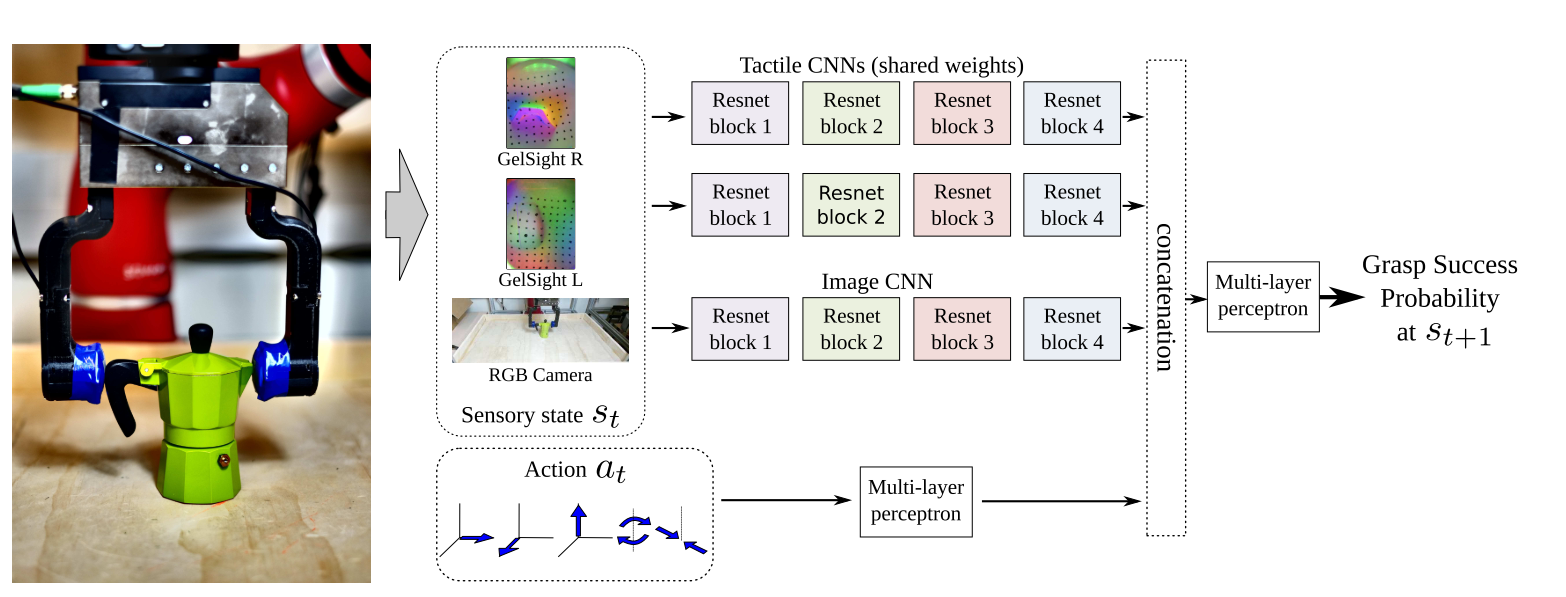 Regrasp
Hardness Estimation
Slip Detection
Measuring the motion of markers
Paper Review
Explore the world with proprioception
CoRL-2020
Detection of slipper : contact point estimation 
Regrasping: estimate the torque – grasping quality estimation  
Hardness Estimation
Slipper Detection
Three Experiments based on Liu and He’s work.
Contact
Sensors
Image of  Finger
Physical Environment
Inference
Contact Point
CNN
Regrasping
Hardness Estimation
Paper Review
Explore the world with proprioception
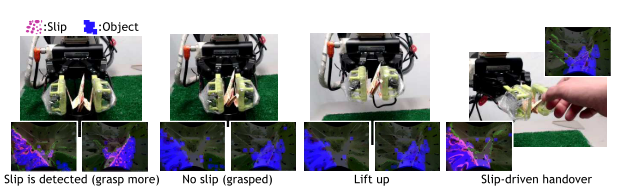 Limitation 
Only estimate contact position (low resolution and dependent on the objects) 
Image processing: influenced by background
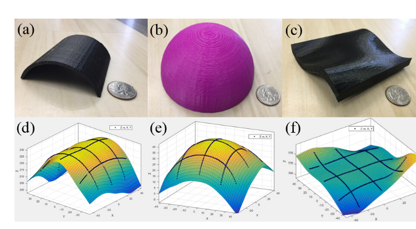 Possible Solutions  (Long-term)
Construct the height map of contact surface – How ?
Special Markers – provide 3D information
Fibers – multi dimensional, FBG
[1] Xu L, Ge J, Patel J H, et al. Dual-layer orthogonal fiber Bragg grating mesh based soft sensor for 3-dimensional shape sensing[J]. Optics express, 2017, 25(20): 24727-24734
[2] . Yamaguchi A, Atkeson C G. Implementing tactile behaviors using fingervision[C]//2017 IEEE-RAS 17th International Conference on Humanoid Robotics (Humanoids). IEEE, 2017: 241-248.